Straßenübersicht Ortschaft Zehbitz Ortsteil Zehmitz
Fuhne Gärten
Nach Löberitz
Dorfstraße (Zehmitzer Dorfstraße)
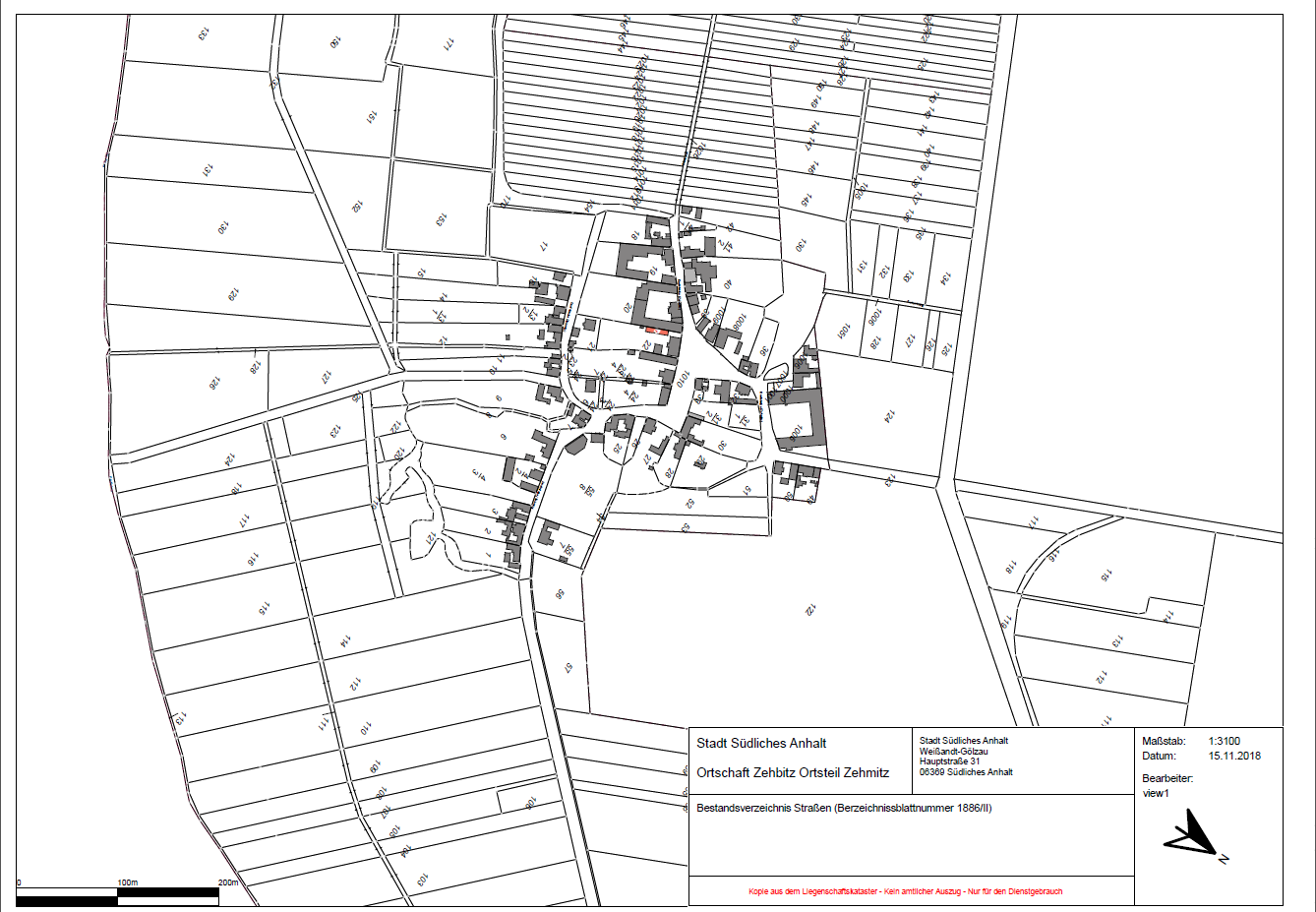 1
Bushaltestellen
(LBW bzw. massiv)
2
3
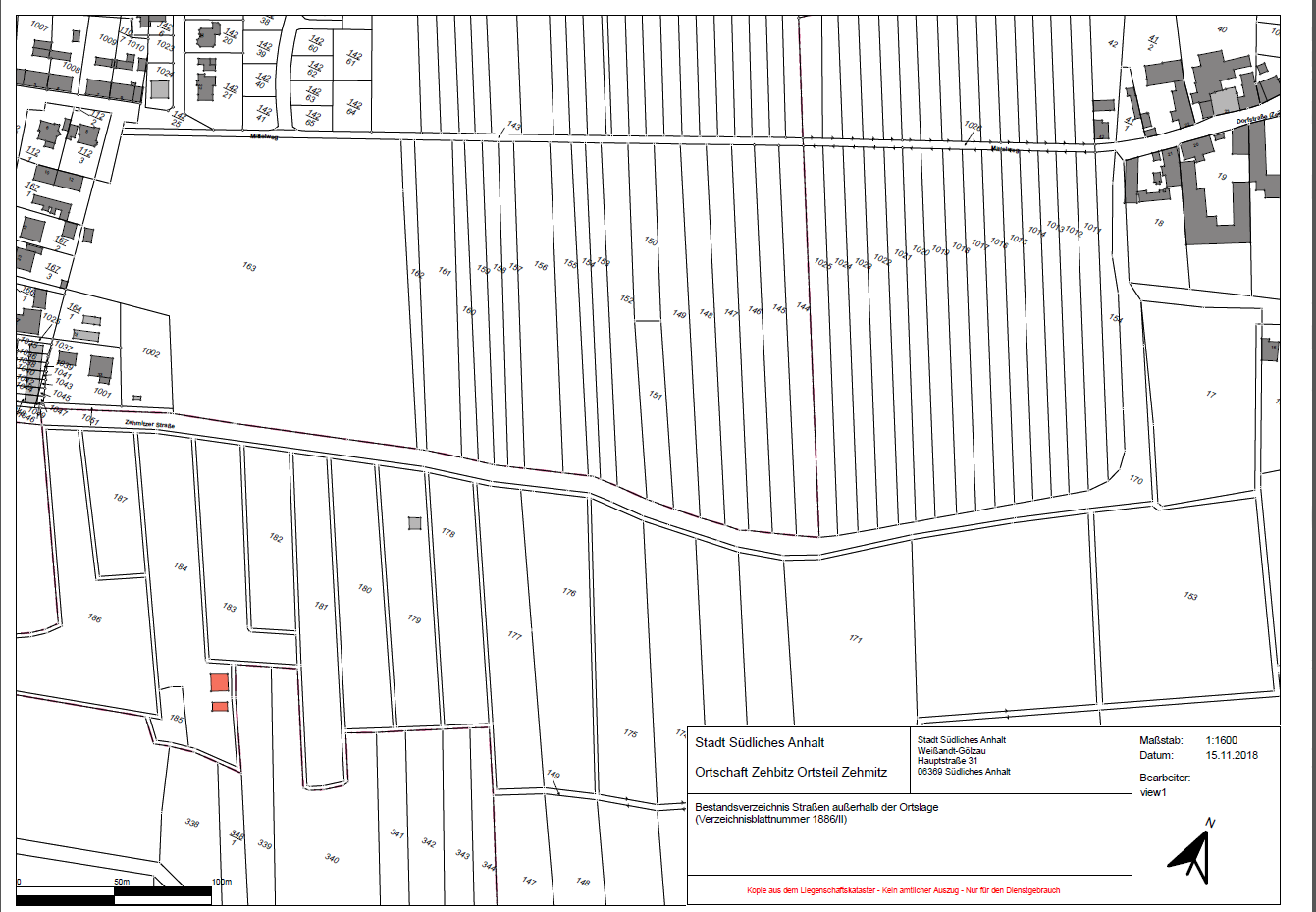 1 (tw. siehe auch andere Übersicht)